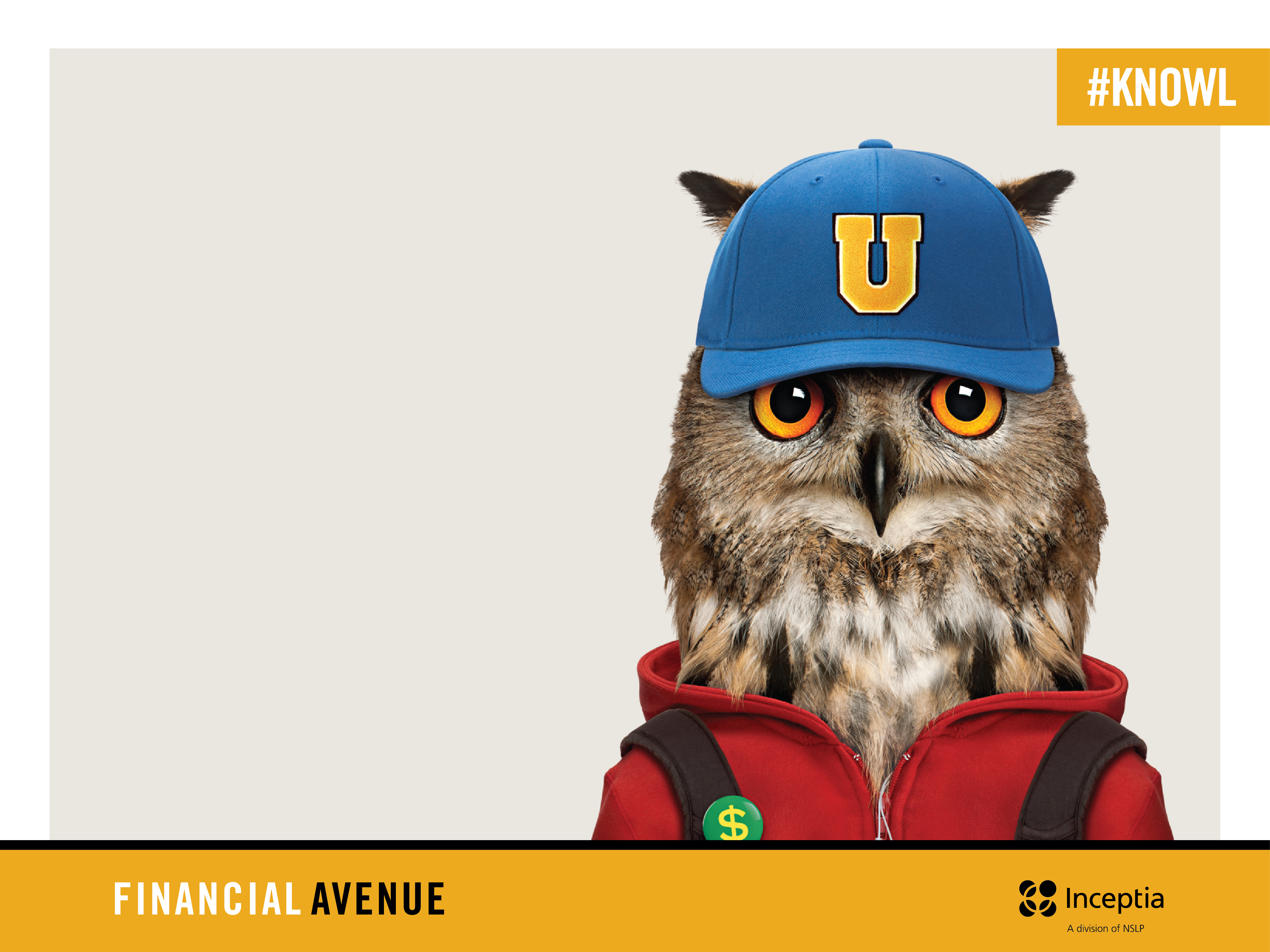 Fundaciones de Dinero
Lecciones adicionales y Preguntas de discusion
Kit de herramientas de educador
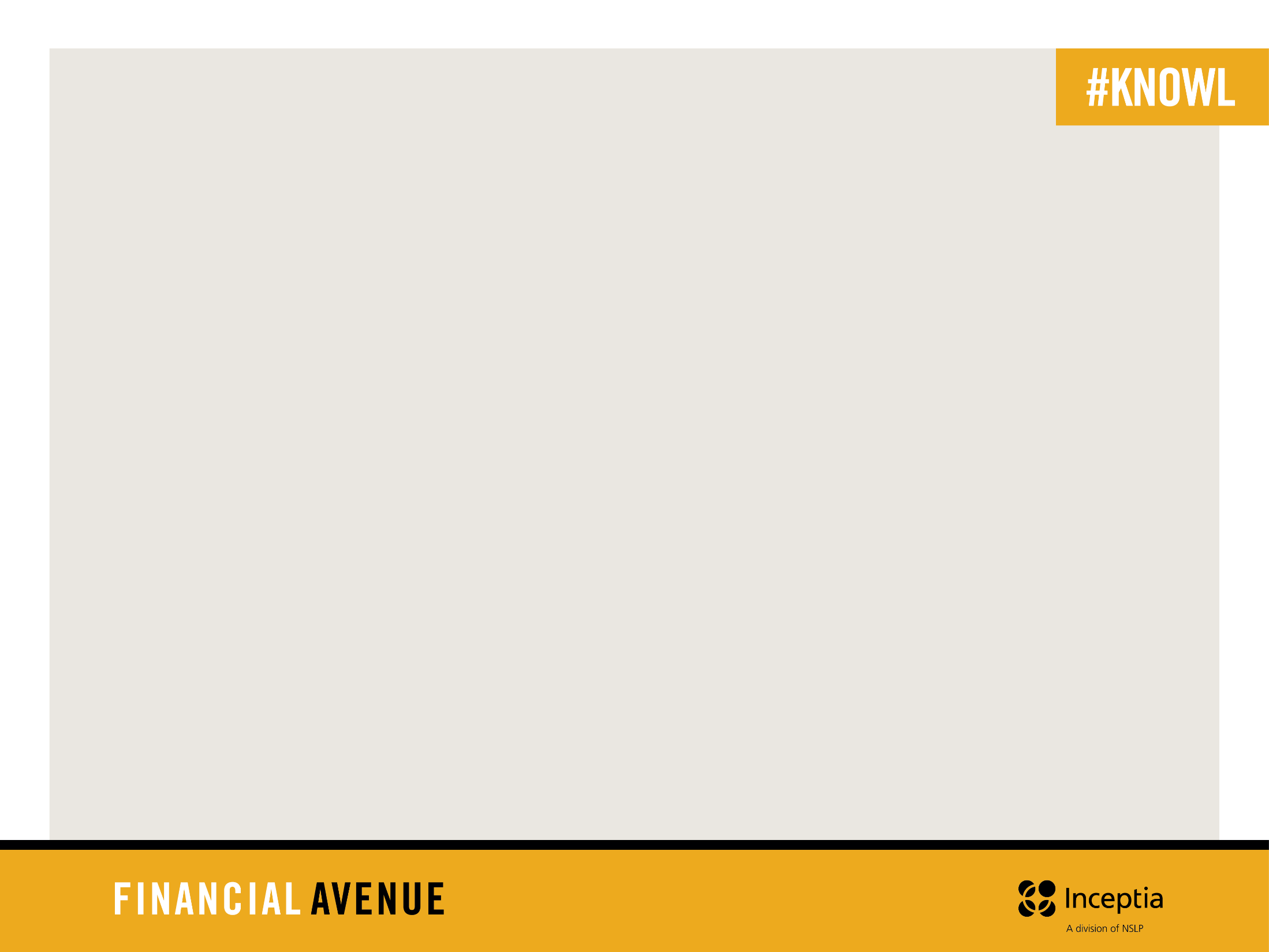 Fundaciones de Dinero
Como puedes…
¿Establecer metas de dinero a largo plazo cuando también tienes necesidades a corto plazo?
¿Hacer un presupuesto y ahorrar dinero, sin importar cuanto ganas?
¿Decidir que cuentas y productos son adecuados para ti y lo que necesitas?
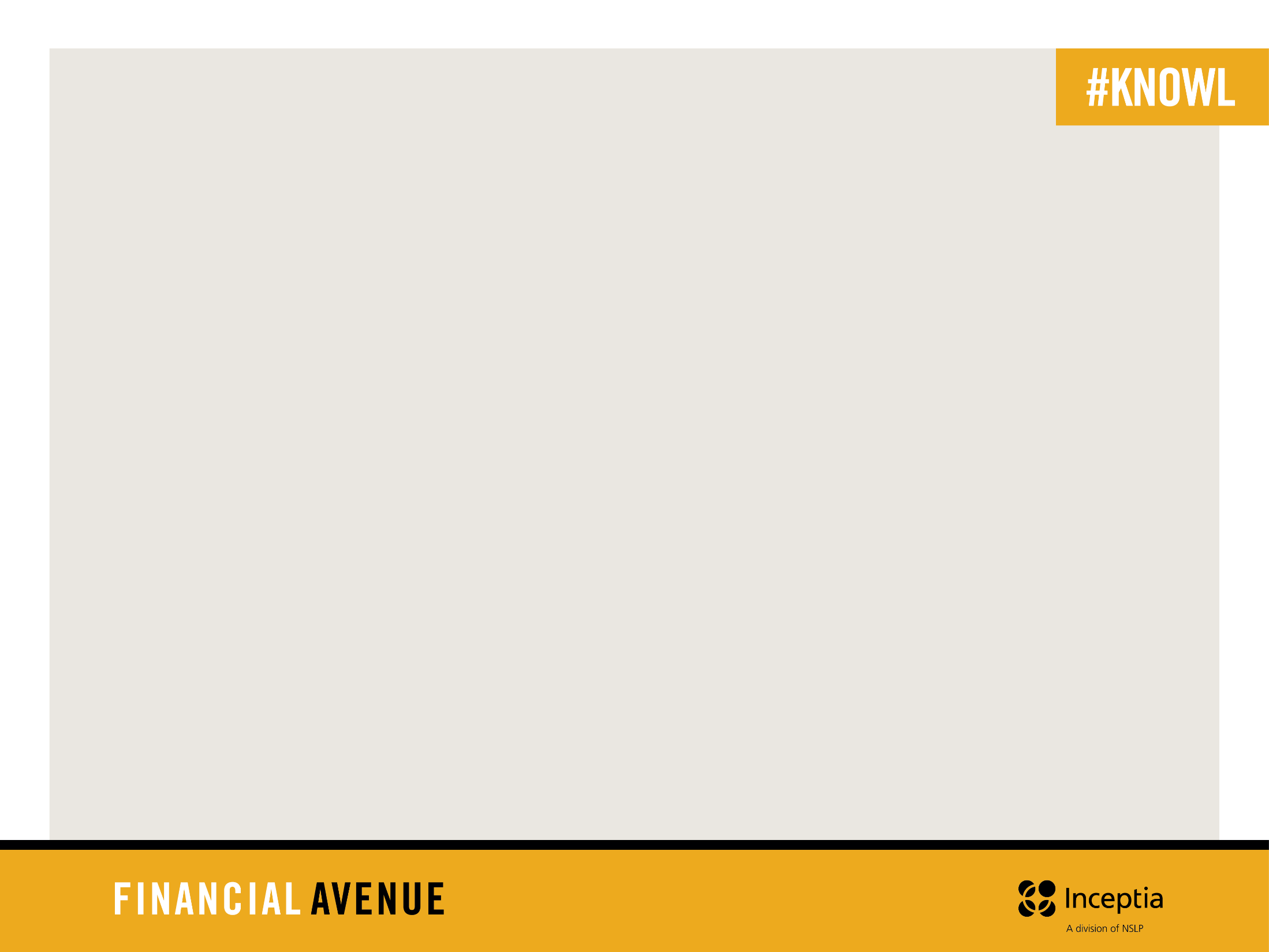 La leccion de hoy:
Usando tu dinero hoy y mañana 
Metas de Dinero: Como tomar las mejores decisiones con tu dinero (no las correctas)
Administracion del dinero: Como averiguar tu estilo de presupuesto que funciona para tu vida y tus metas
Herramientas de dinero: Como ir de compras para los productos y las cuentas correctas basados en como te gusta usar tu dinero.
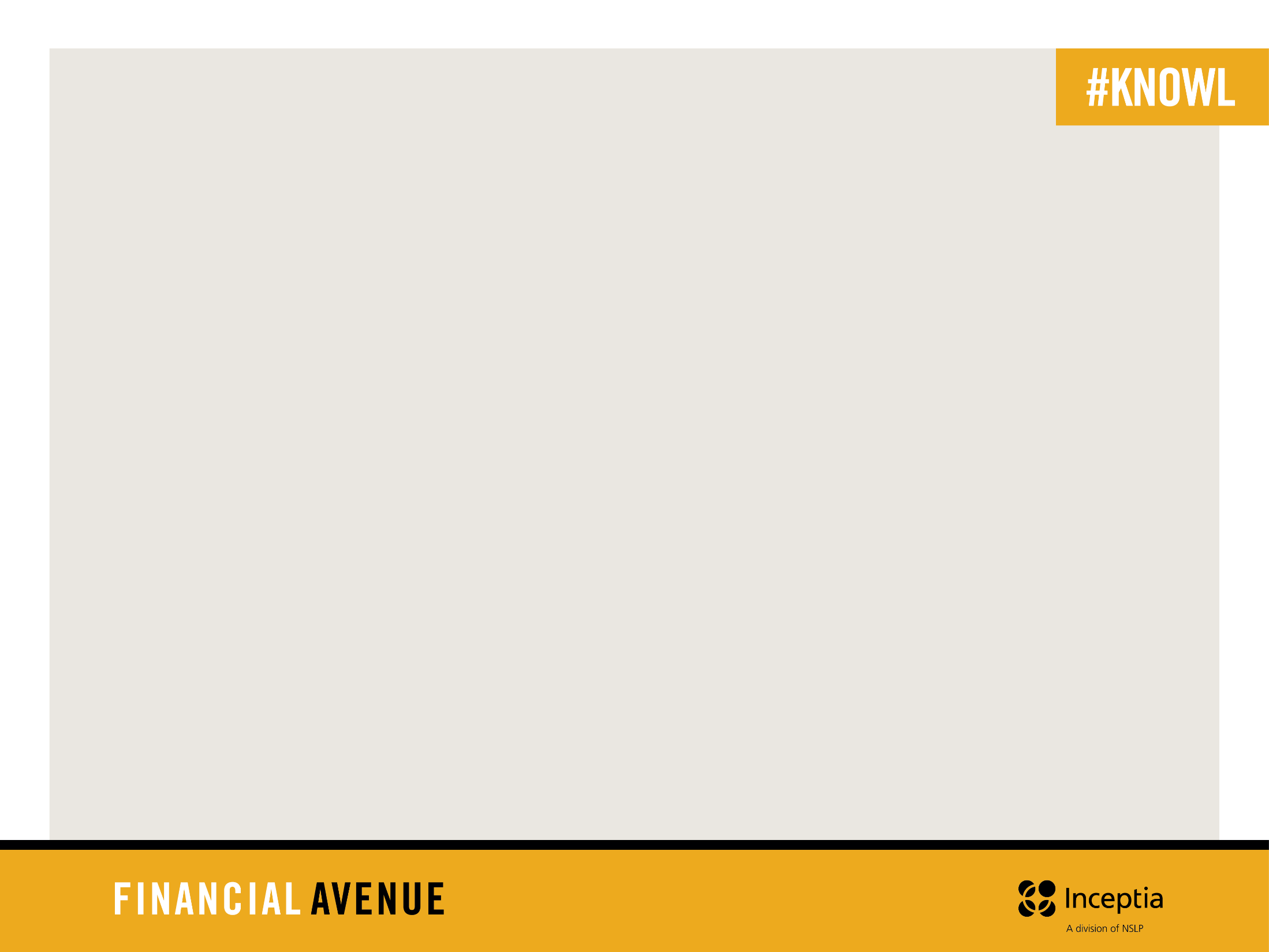 1. Objetivos de dinero: Revision
RIVISAR Y DISCUTIR LAS FUNDACIONES DE DINERO SECCION 1: ESCOGE LO QUE IMPORTA  
Establece objetivos SMART: específicos, medibles, alcanzables, relevantes, de duración determinada
Saber la diferencia entre el corto plazo frente a las metas de dinero a largo plazo: necesidades y deseos de hoy contra al rato.
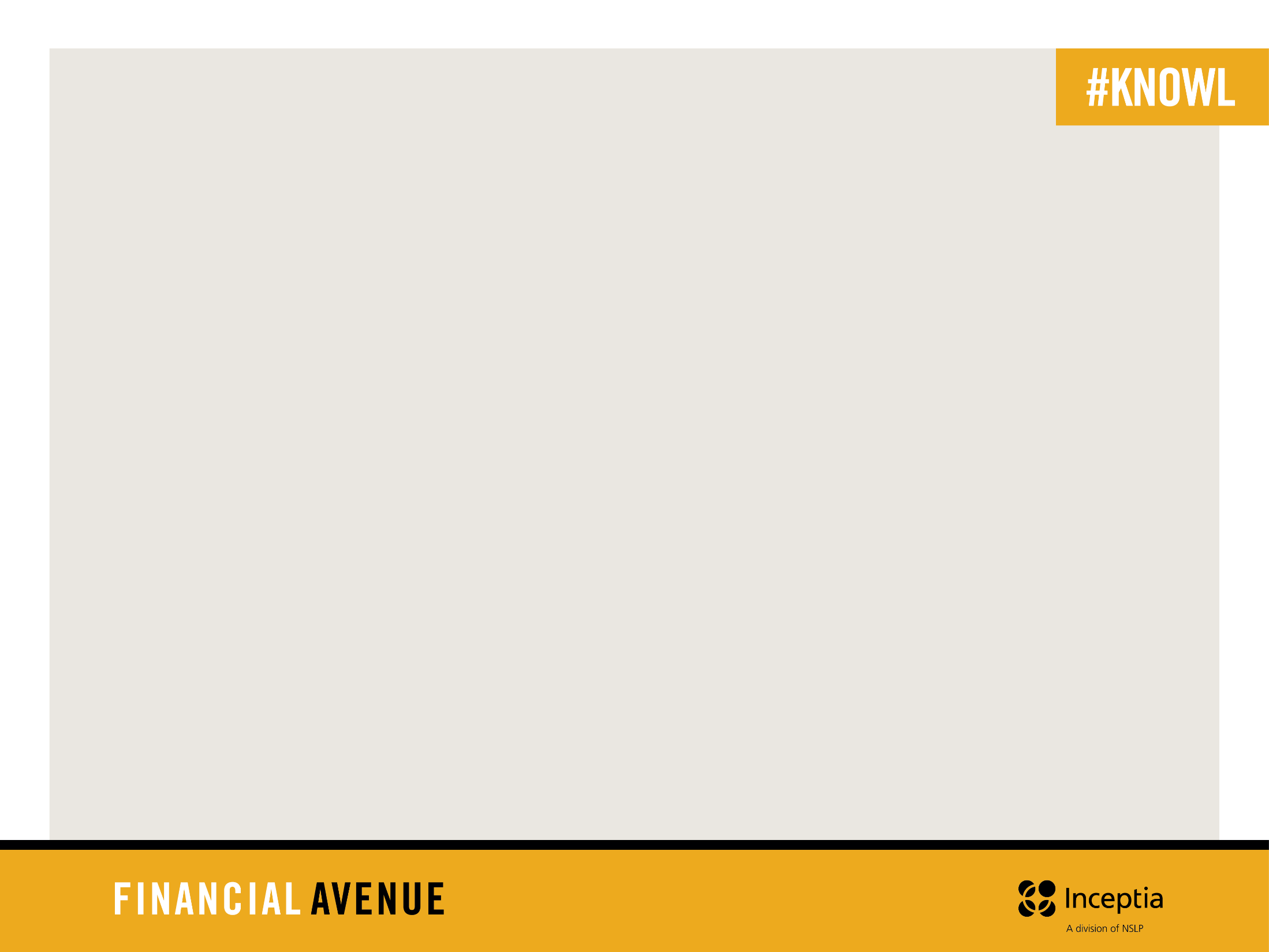 1. Objetivos de Dinero: Discusion
Q: “¿Que quiero con mi dinero?”
Lluvia de ideas: ¿Qué harías con $1,000 adicionales?
Reflexionar y discutir: ¿Cuál es una cosa que te gustaría hacer con tu dinero en el próximo año? ¿Es lo mismo o diferente a como lo que soñabas antes cuando te dieron $,1000? ¿Por qué?
Planificar y escribir: ¿Qué tendrias que hacer cada mes para llegar a ese objetivo? ¿Cada semana? Escríbelo.
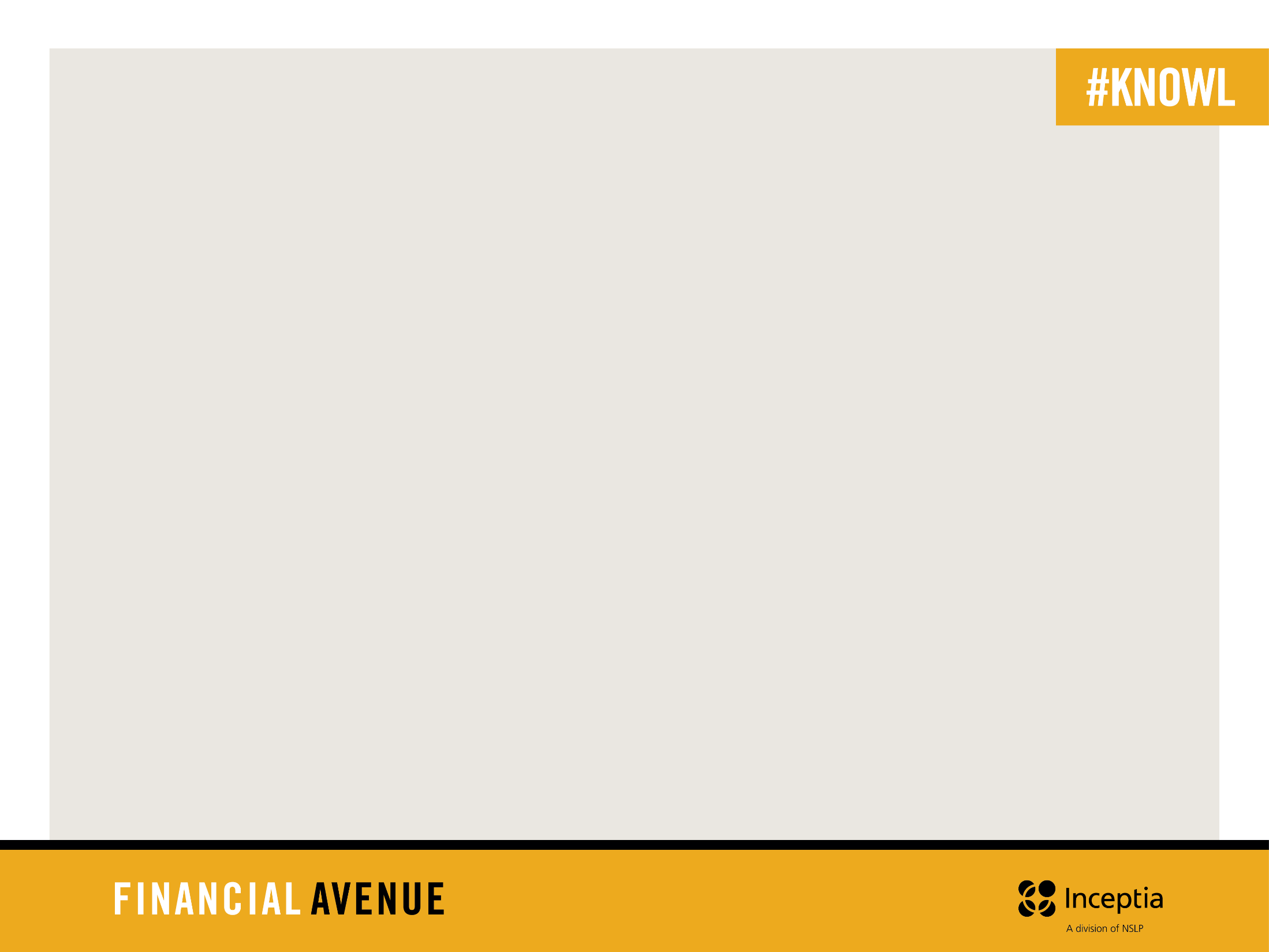 1. Objetivos de Dinero: Ejercicio
Q: "¿Me esta acercando esta decisión a lo que quiero?"
Escribe: Anote tu objetivo en el centro de tu papel
Dibuja: Dibuja una línea a través de tu pedazo de papel; en el lado izquierdo de la meta dibuja (-) y en la derecha dibuja (+)
-
+
YOUR GOAL
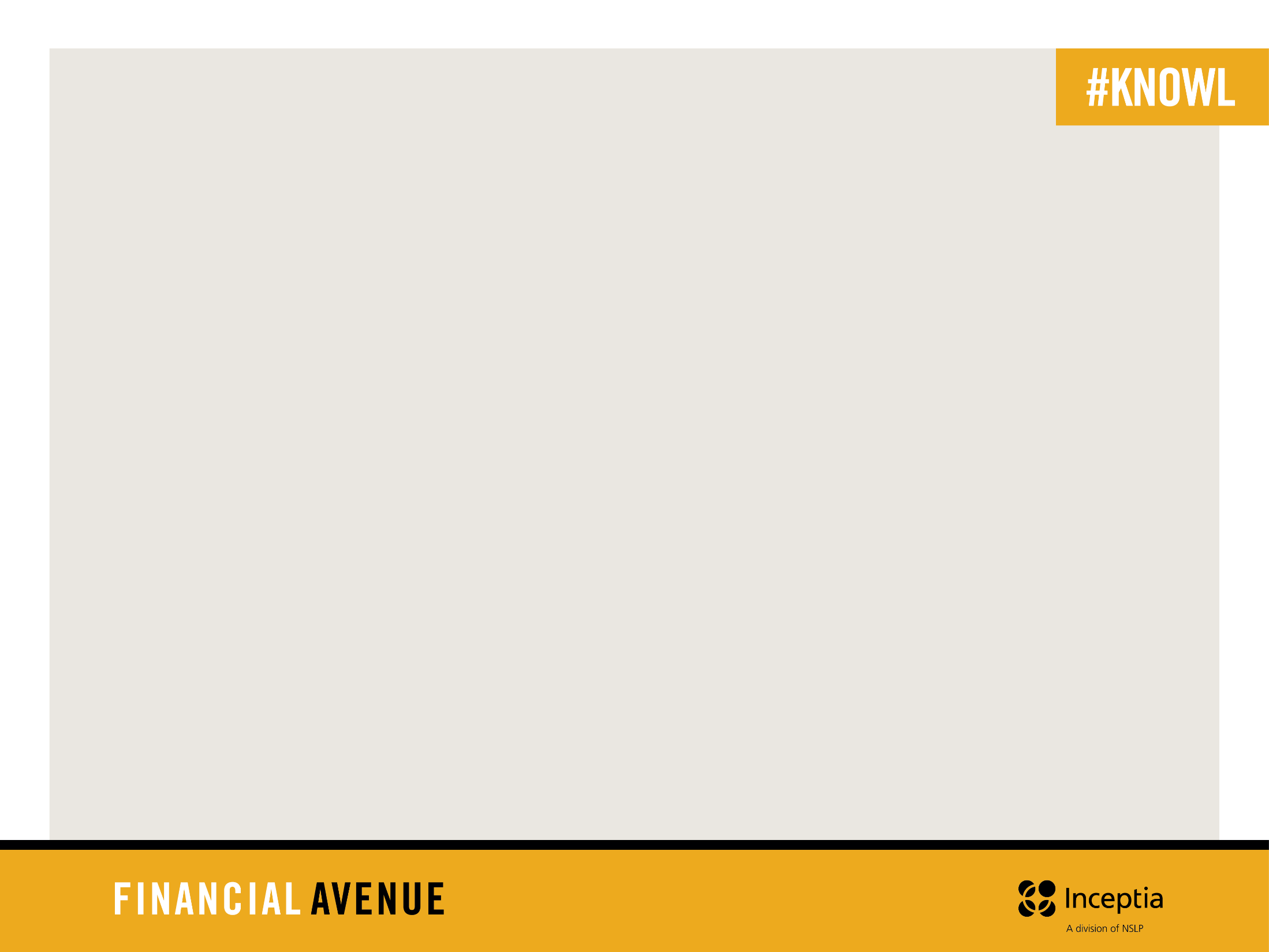 1. Objetivos de Dinero: Ejercicio
Q: "¿Me esta acercando esta decisión a lo que quiero?"
Lluvia de ideas: ¿Qué decisiones financieras vienen con una semana típica? ¿Adónde van a caer en esta tabla? ¿Van a restar o sumar mucho o poco de tu objetivo? Has una lluvia de ideas y mapa tantas opciones como sea posible
-
+
YOUR GOAL
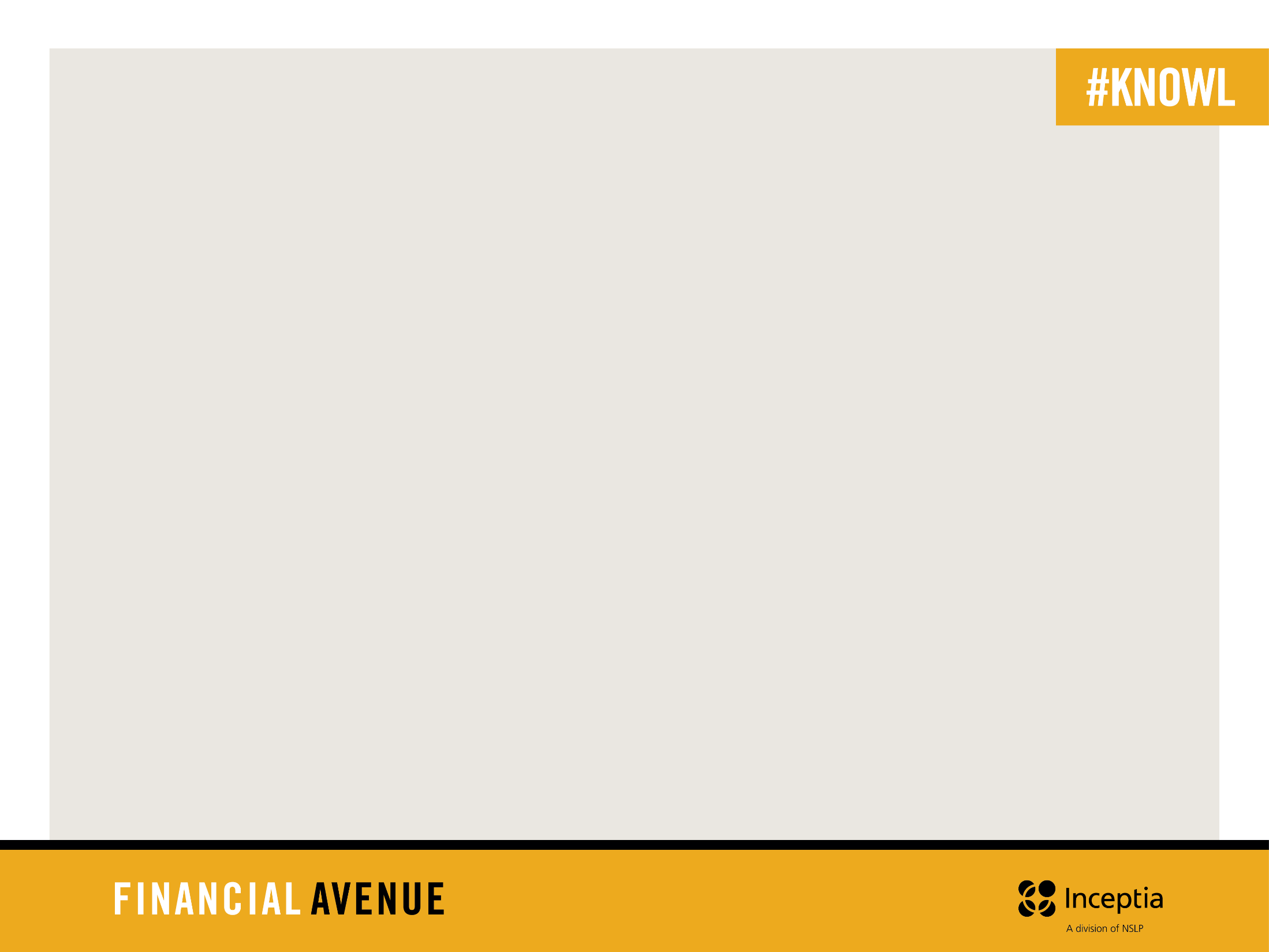 1. Objetivos de Dinero: Ejercicio
Q: "¿Me esta acercando esta decisión a lo que quiero?"
Reflexionar y Discutir: ¿Cómo las pequeñas decisiones en una semana afectan a tus metas más grandes? ¿Cómo equilibrar algunas de tus decisiones para mantenerte en la pista? ¿Cómo tu te mantienes en la pista con tu meta, mientras que aún vivas tu vida?
-
+
YOUR GOAL
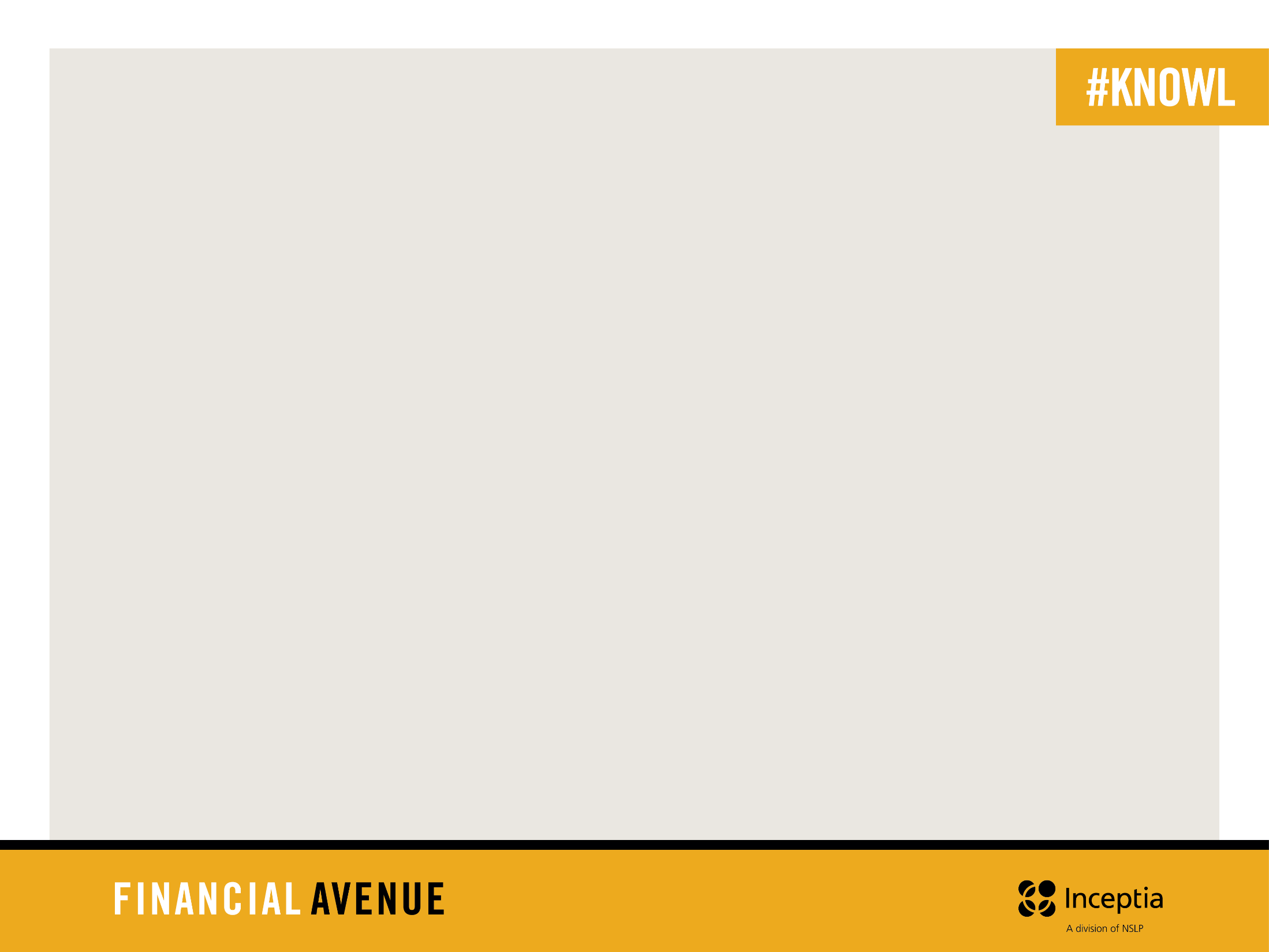 2. La administracion del dinero: Revision
Revisar y discutir FUNDACIONES DEL DINERO SECCIÓN 2: PLANEAR PARA QUE ESTO OCURRA
Crear un plan de gastos: Conoce tus ingresos; calcula tus gastos fijos; establece tus metas de ahorro; calcula lo que te queda; rastrea, prueba y ajusta. 
Determina como los presupuestos pueden ayudarte
Inventa un presupuesto que funciona para ti
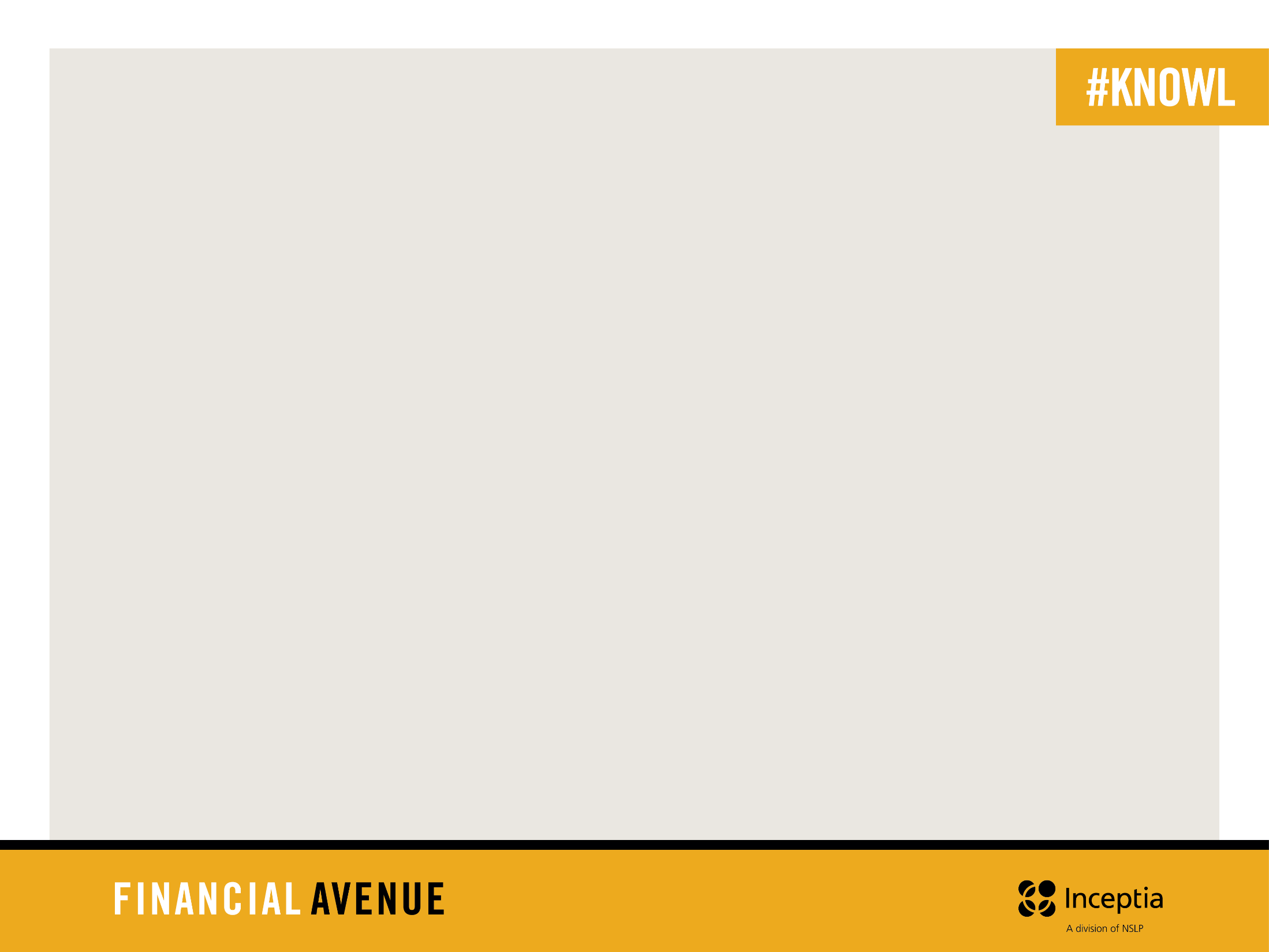 2. La administracion del dinero: Revision
Q: "¿Por qué no funcionan los presupuestos?"
Discuta: ¿Por qué no hacemos el presupuesto, aun que sabemos que si es bueno para nosotros?
Lluvia de ideas: Imagínate que tienes que ayudar a tu vecino quien es un niño de 5 años de edad, a salvar a para que pueda comprar un juguete grande. ¿Qué harías? ¿Cómo lo harías divertido y emocionante? ¿Por qué habría de hacer un presupuesto con su dinero, incluso cuando él no tiene mucho?
Reflejando: ¿Cuáles son todas las formas creativas que  alguien podría crear un presupuesto? (Por ejemplo, dinero en efectivo, sobres, hojas de cálculo, software)
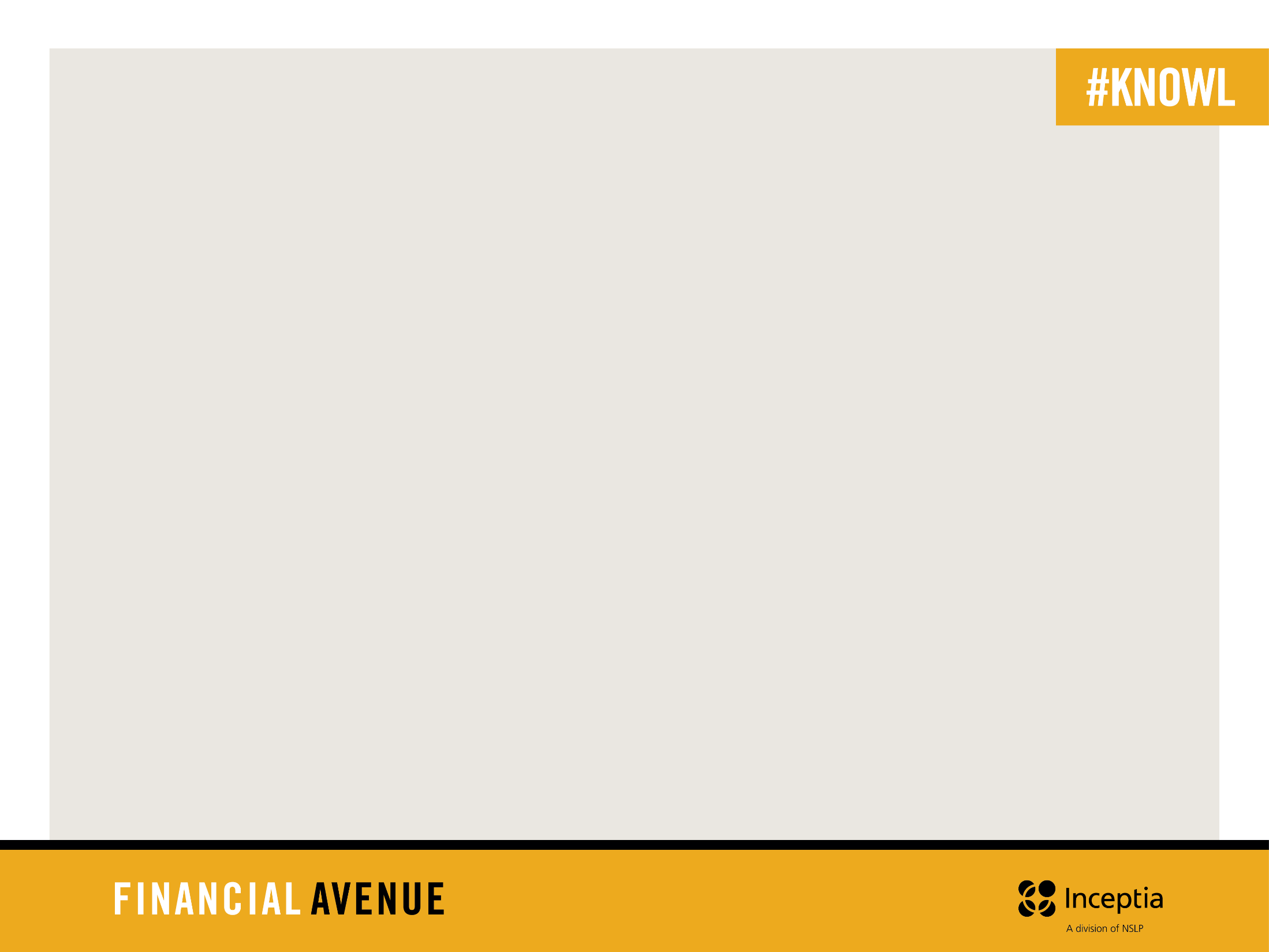 2. La administracion del dinero: Ejercicio
Q "¿Qué método de presupuestos funciona para mí?”
Planifica y Escribe: Elije una de las estrategias presupuestarias de antes. Has de cuenta que estás utilizando esto durante un mes. ¿Qué tendrás que hacer cada día o cada semana para asegurarte de que mantengas tu presupuesto hasta la fecha? ¿Cómo vas a mantener motivado y comprometido con este presupuesto? Escríbelo.
Compartir: Comparte tu estrategia de presupuestos con la clase
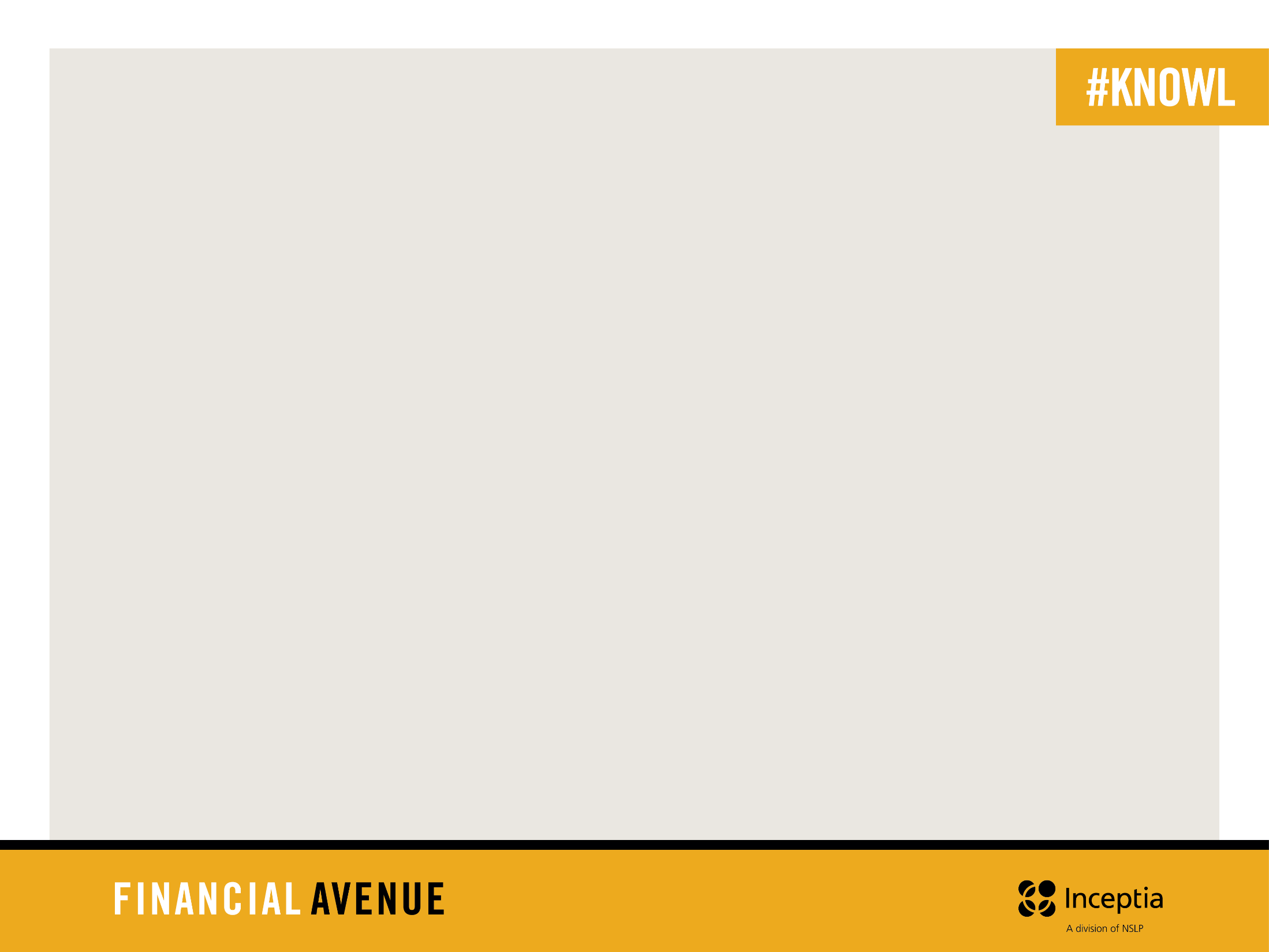 3. Herramientas de Dinero: Revisión
Revisar y discutir FUNDAMENTOS DEL DINERO SECCIÓN 3: ponerlo en acción
Comparación de tipos de cuenta: ahorros, cheques, CD, etc.
Comparación de los tipos de pago: crédito, débito, cheque, etc.
Tenga cuidado con las costosas alternativas: los préstamos de día de pago, cobro de cheques, tarjetas de prepago, etc.
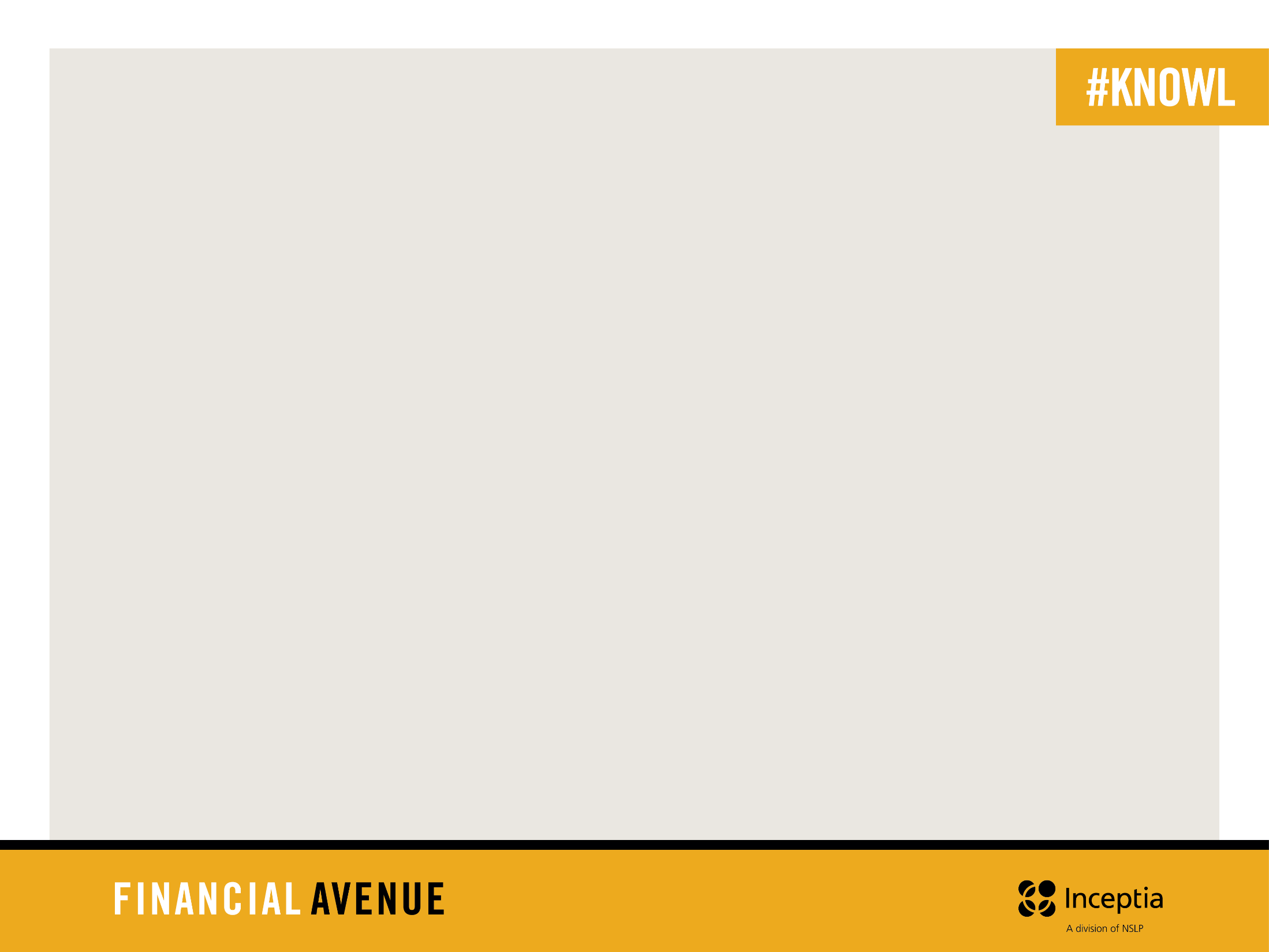 3. Herramientas de Dinero: Discusión
Q: "¿Qué tipo de cuentas y productos necesitas?"
Lluvia de ideas: ¿Qué tipos de cuentas bancarias o productos financieros utilizas tu?
Discutir: ¿Por qué elegiste esas cuentas y productos? ¿Qué te gusta de ellos? ¿Qué no te gusta de ellos? Anote los pros y los contras de cada tipo de cuenta o producto.
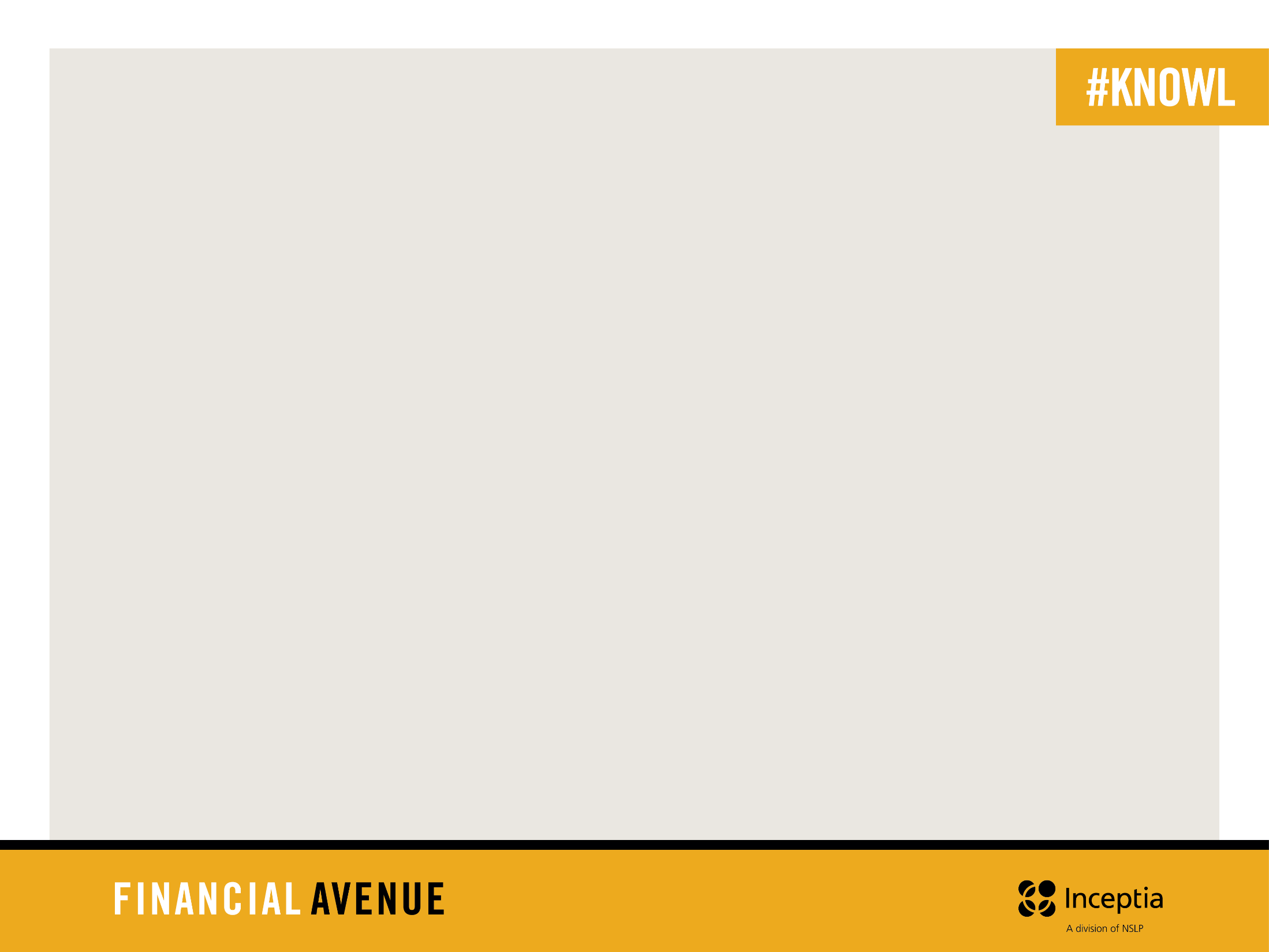 3. Herramientas de Dinero: Ejercicio
Q: "¿Cómo elijo lo que es mejor para mí?"
Reflexionar y Escribe: Imagínate que un amigo va a venir a los EE.UU. por primera vez y que nunca  ella había utilizado una cuenta bancaria o un producto financiero antes. ¿Qué le dirías tu que haga? ¿Cómo le ayudarías a decidir qué cuentas o productos para obtener? Escríbelo.
Comparta: Comparta tu reflejo de la clase.
Discutir: ¿Cómo te ayudarías a ti mismo hacer las mismas buenas decisiones? ¿Qué herramientas cambiarias ahora?
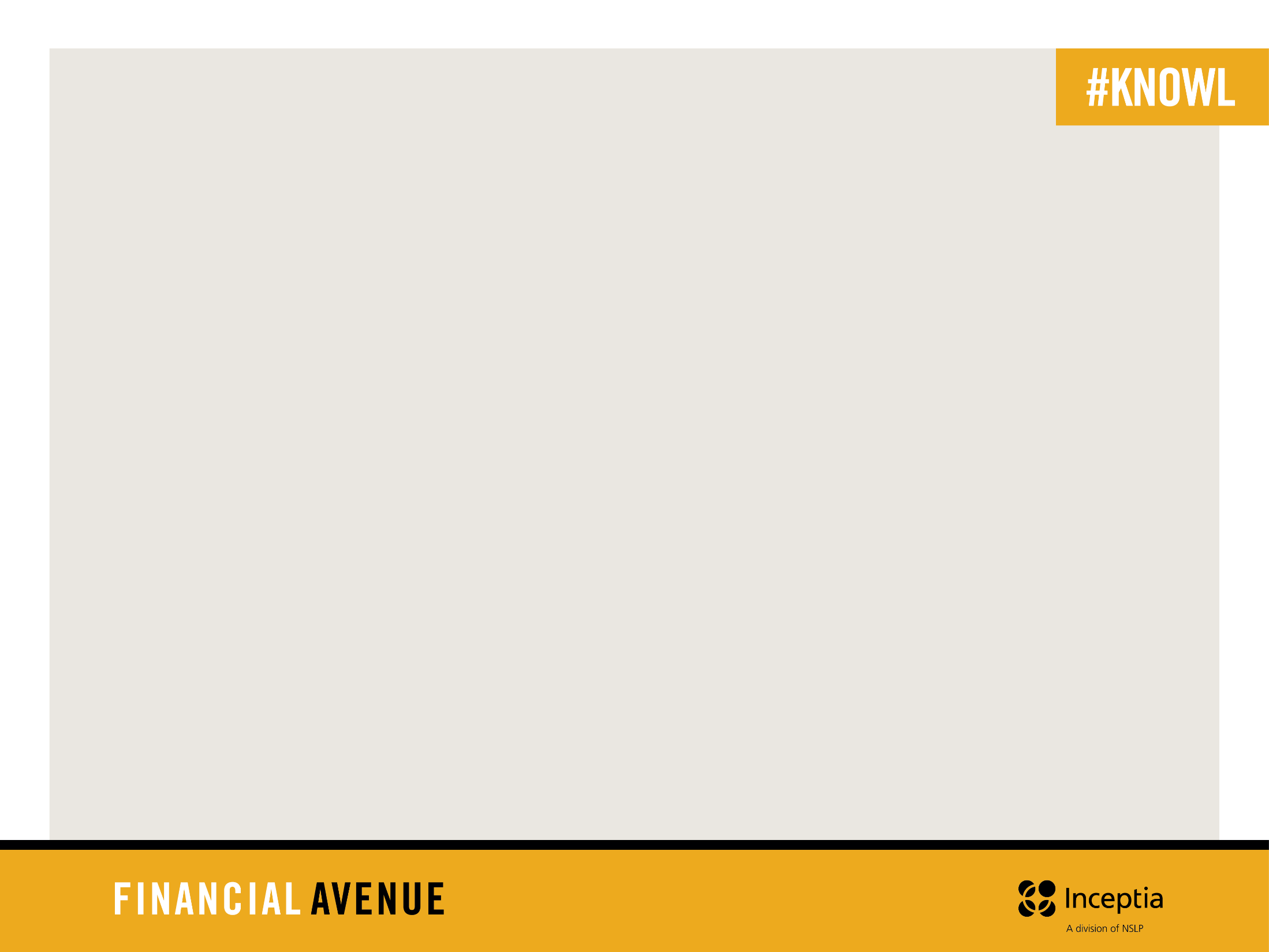 Toma Accion
Anota tus metas: Mantén esto en un lugar especial para recordar (tu meta y el costo de la meta)
Elije una estrategia de plan de gastos:
Plan de Gastos clásica
Sistema de sobres 
Sistema de tarjeta de débito
Llegar a cero
Sistema de Gastos abierto
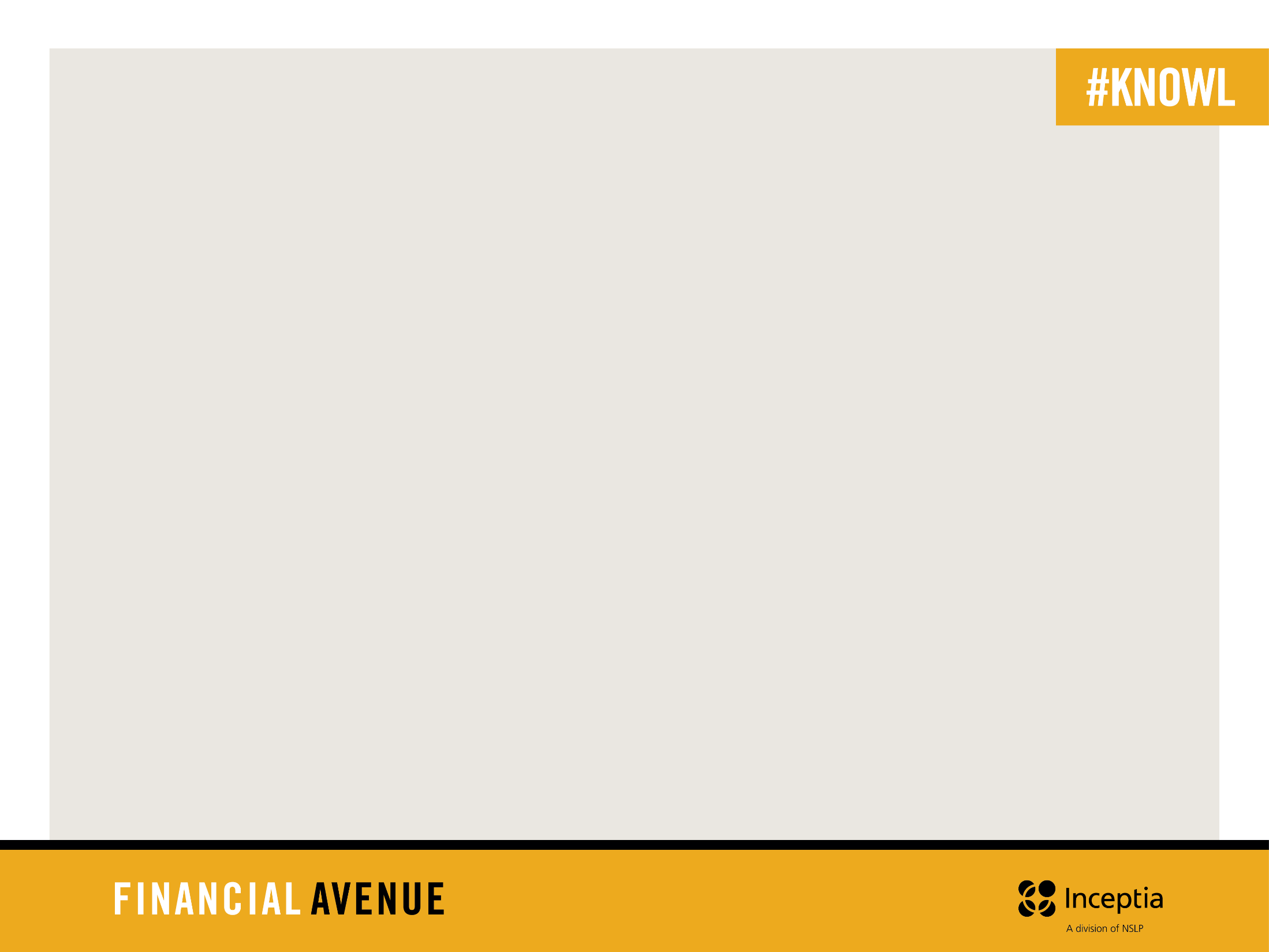 Toma Accion
Decide qué tipo de cuenta quieres: cheques, ahorros, CD, mercado de dinero, cuentas en línea
Elige el tipo de pago adecuado para tu situación y determina cómo te va a ayudar a ti y lo que te costará: dinero en efectivo, tarjeta de débito, crédito, pagos en línea y pagos alternativos
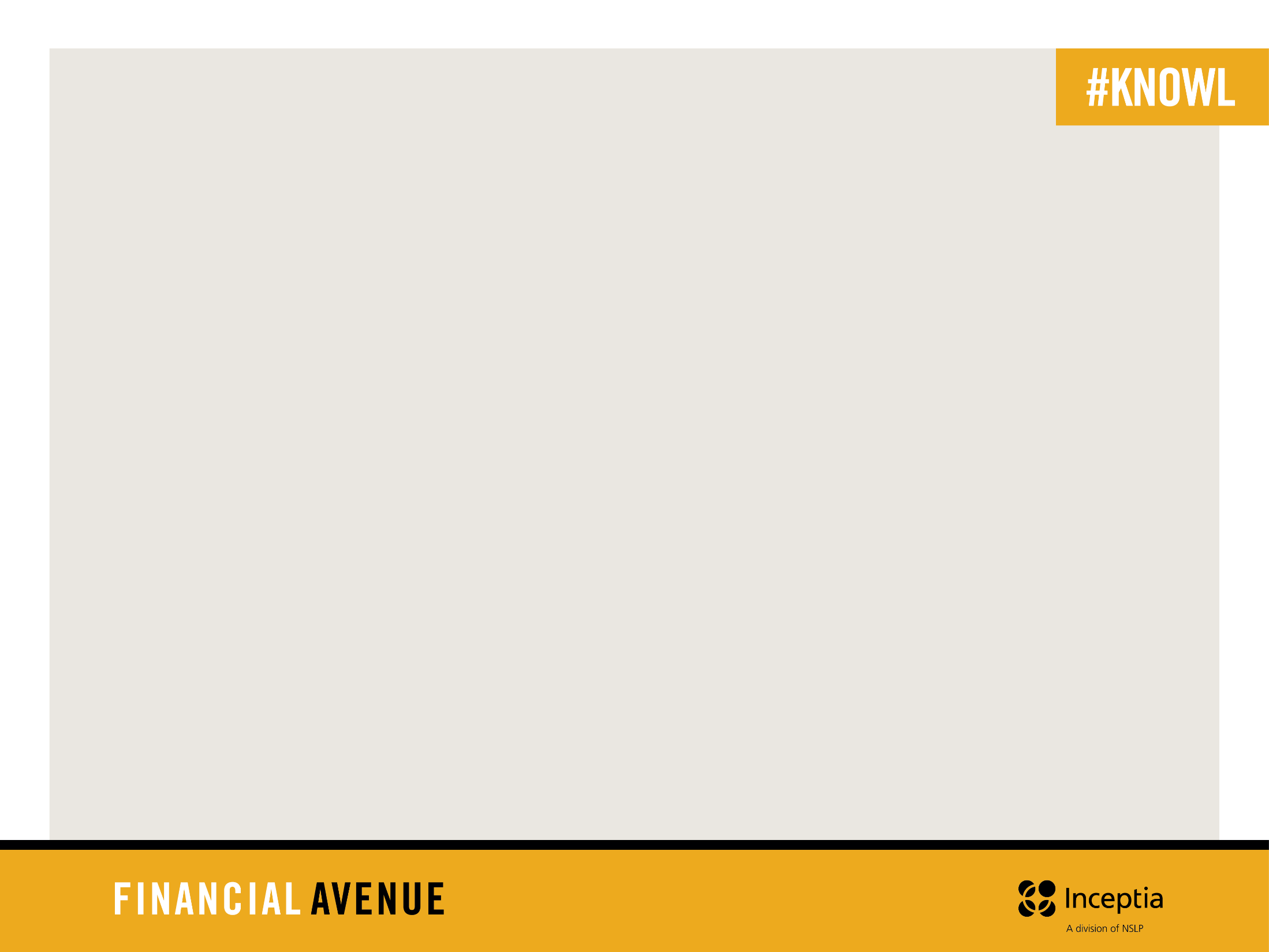 Envolver:
Usando tu dinero hoy y mañana
Objetivos de dinero: no hay elección "correcta" con tu dinero; has la mejor elección posible con tu dinero basado a tus objetivos y necesidades
Administración del dinero: Elije un estilo de presupuestos que funciona mejor para ti. Y aún lo más importante es elegir la motivación correcta!
Herramientas de dinero: Busca lo que funciona mejor para ti. Es posible utilizar diferentes herramientas en diferentes situaciones